MURRAY 1 2011 - 2015
Farewell
Mr joel austen
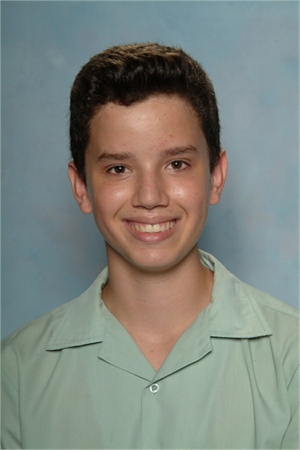 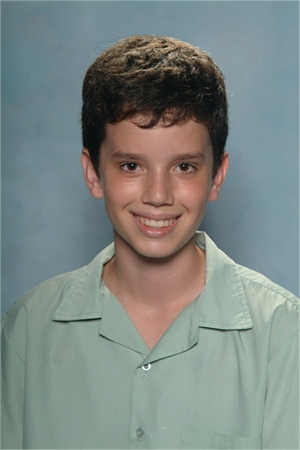 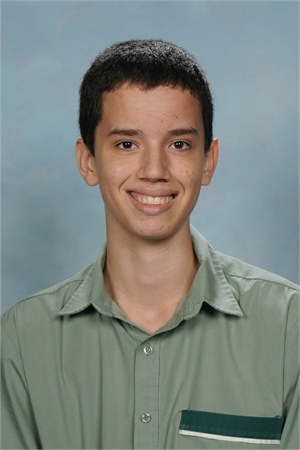 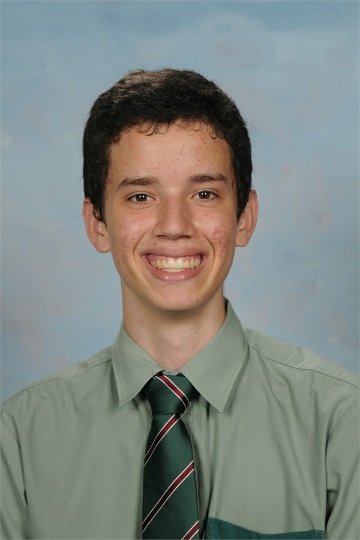 Mr Daniel di salvo
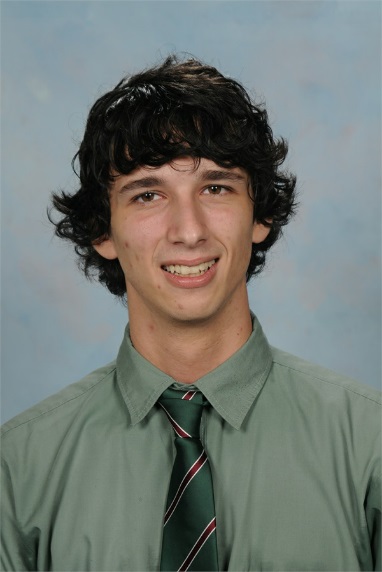 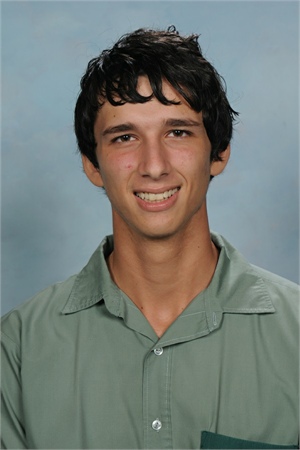 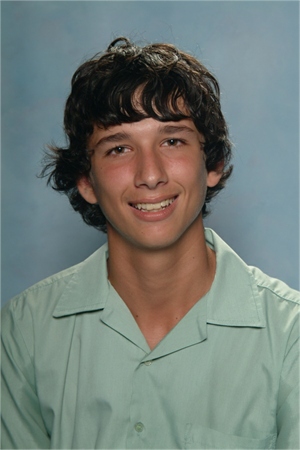 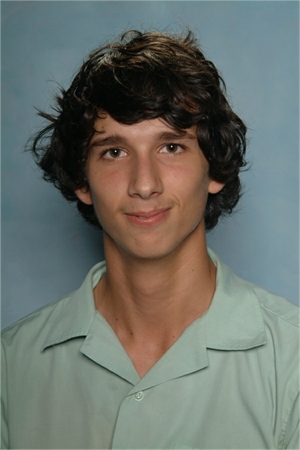 Mr Kody dunbar-reid
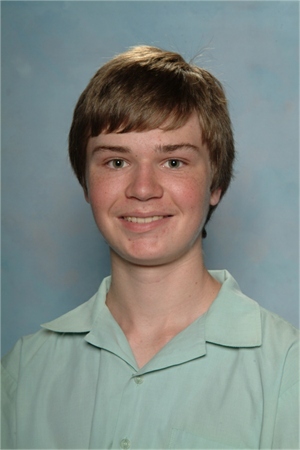 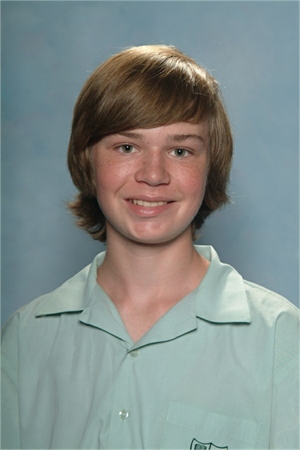 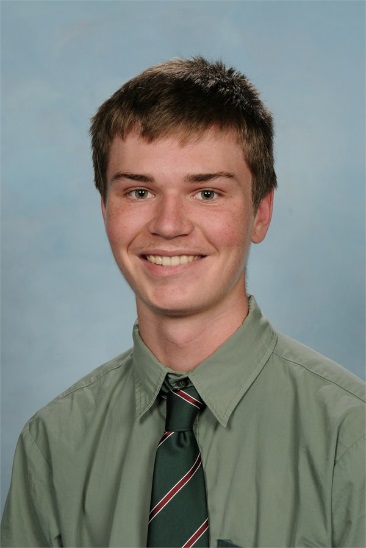 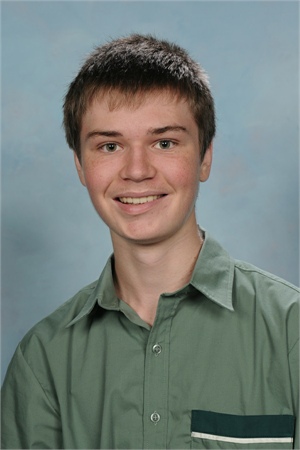 Miss tessa flanders
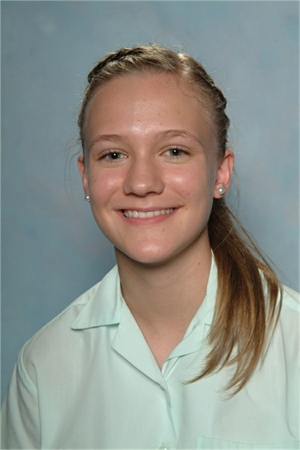 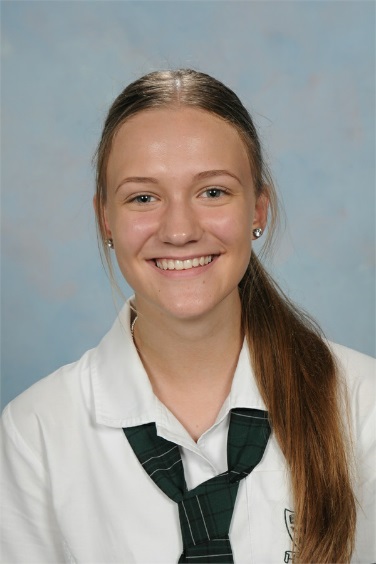 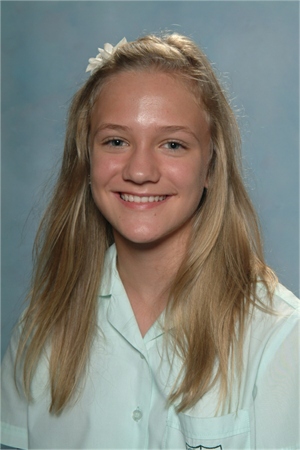 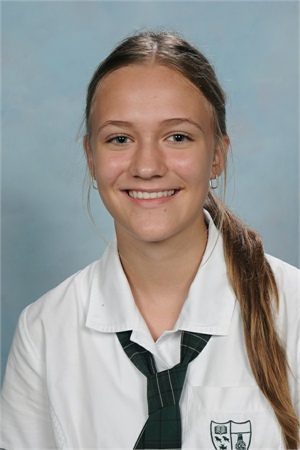 Mr luke fullagar
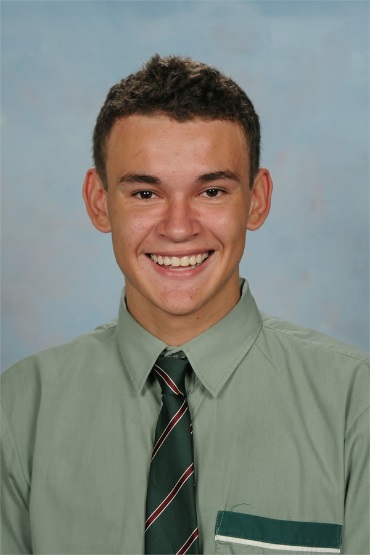 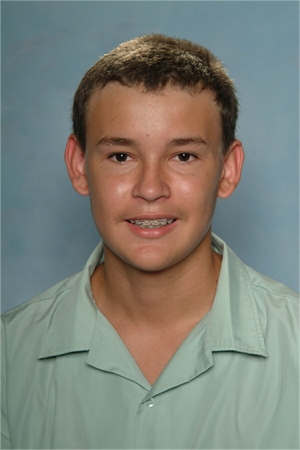 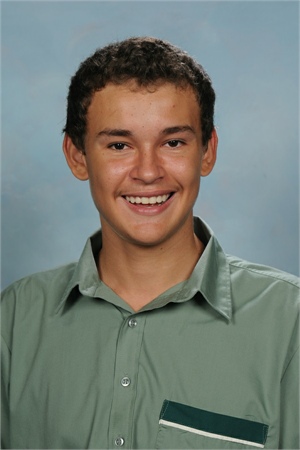 Miss montanna gall
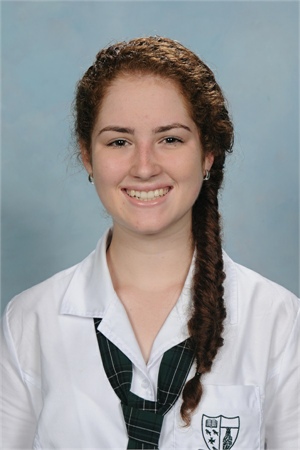 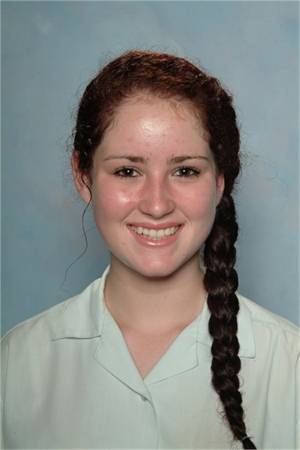 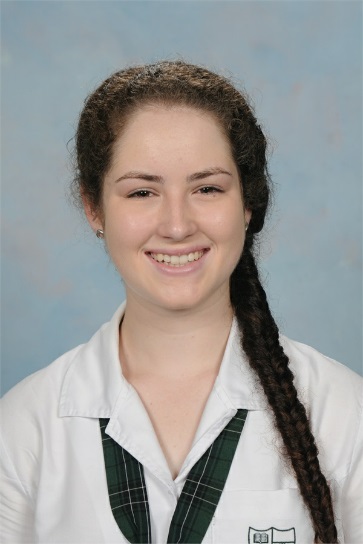 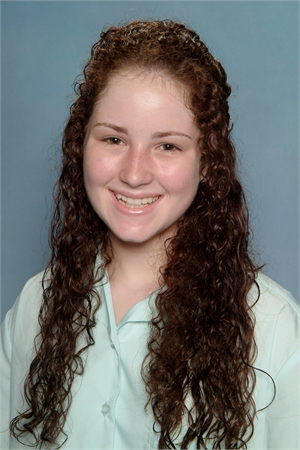 Miss morgan griffiths
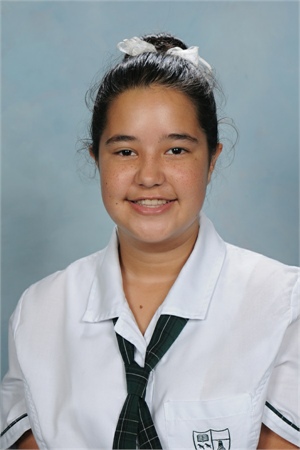 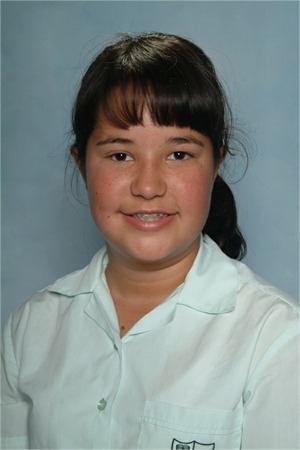 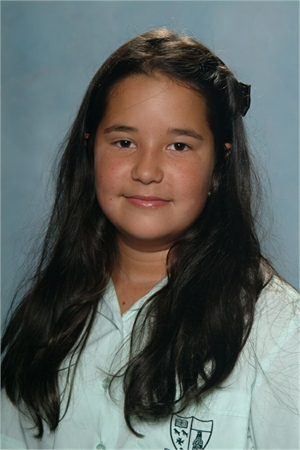 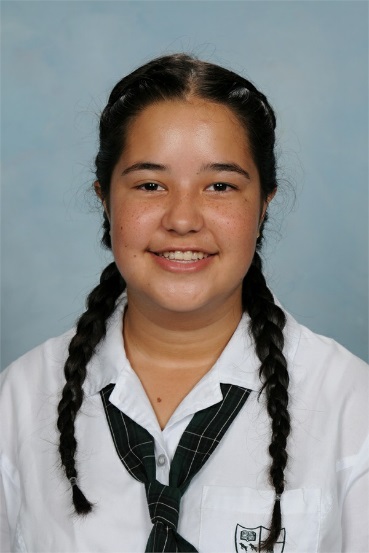 Miss Mikayla hayes
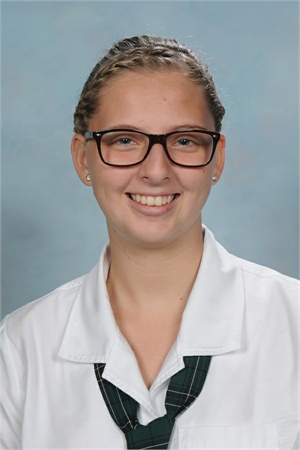 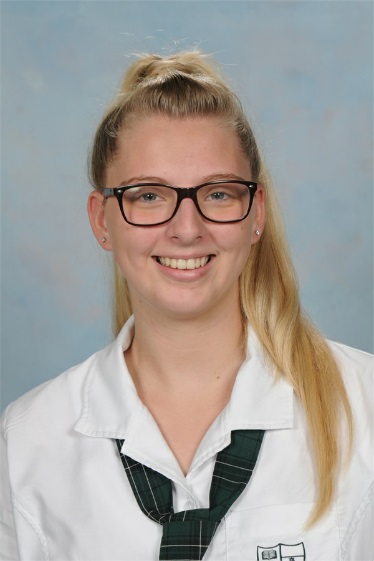 Mr Justin hayton
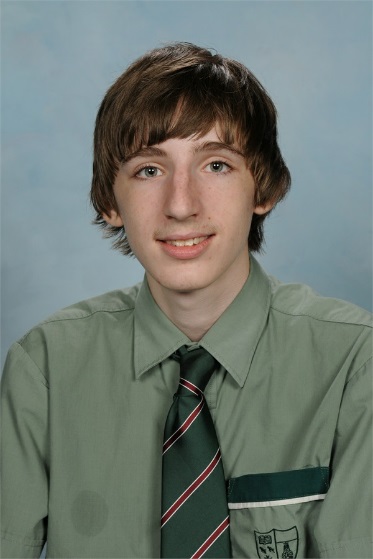 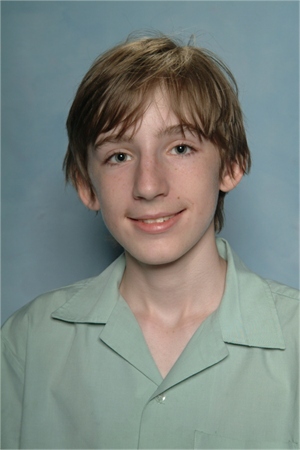 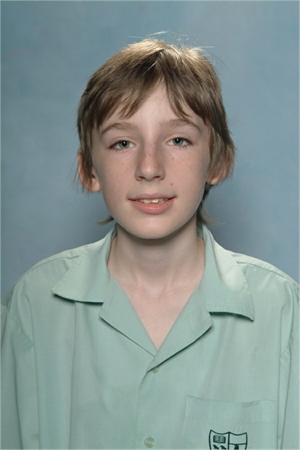 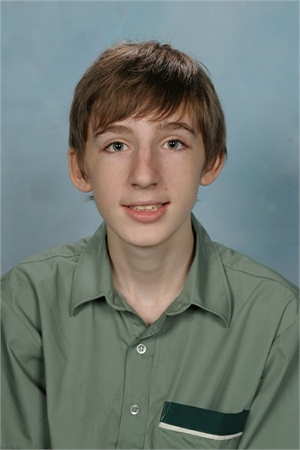 Mr jesse herwig
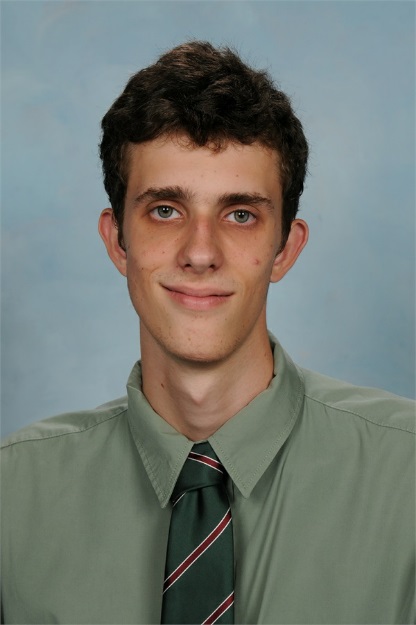 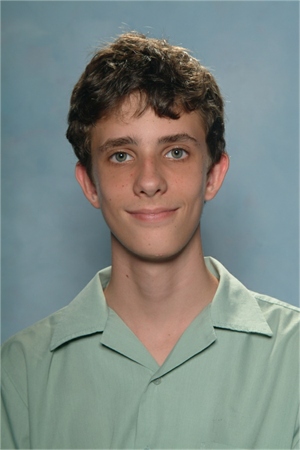 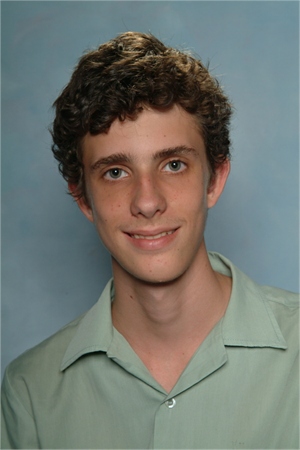 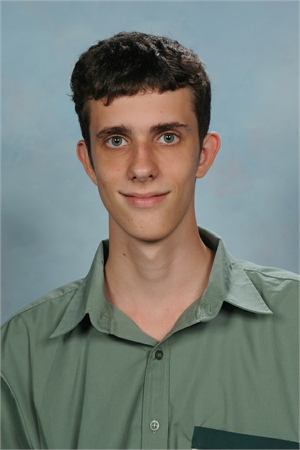 Mr Brandon howard
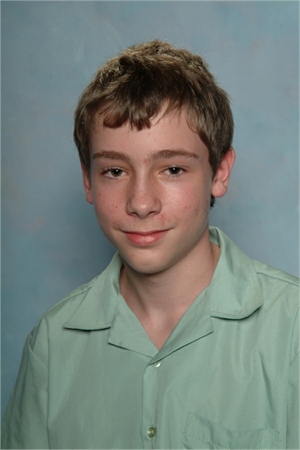 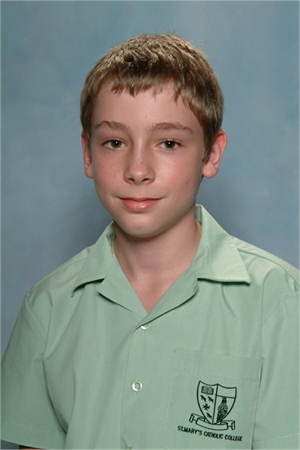 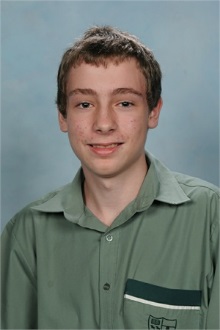 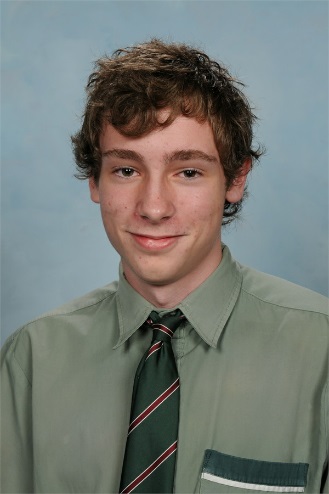 Miss penny howton
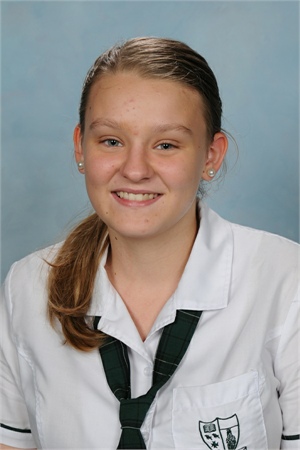 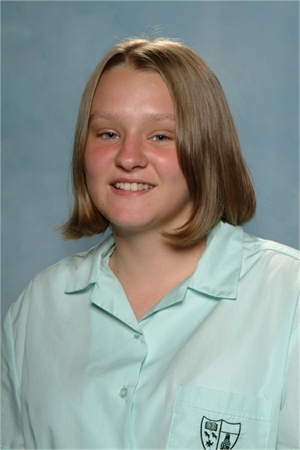 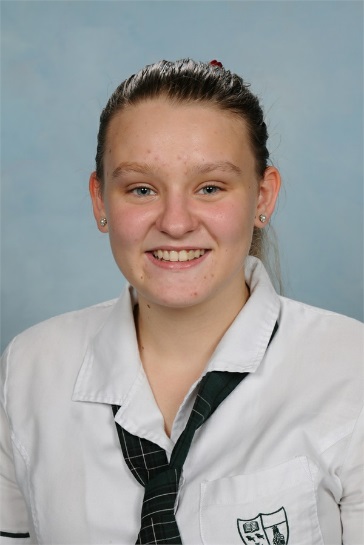 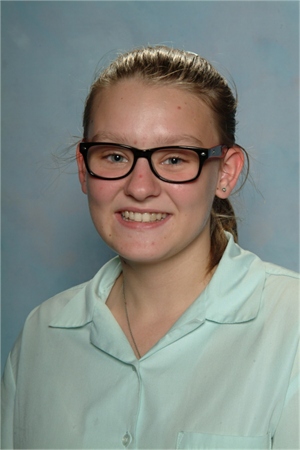 Mr Thomas jolly
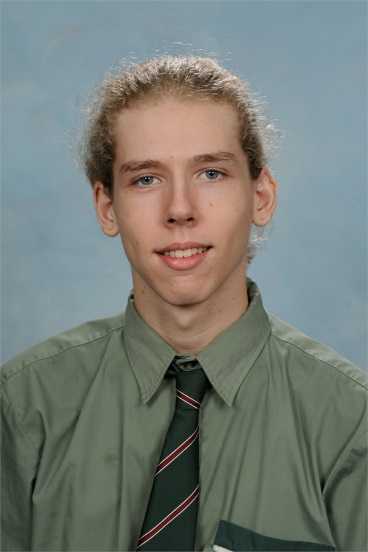 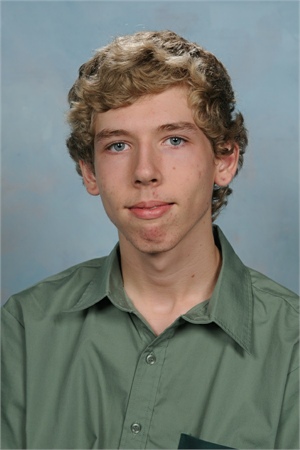 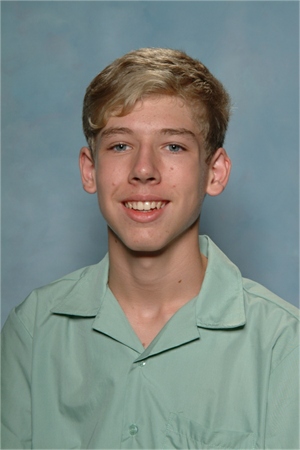 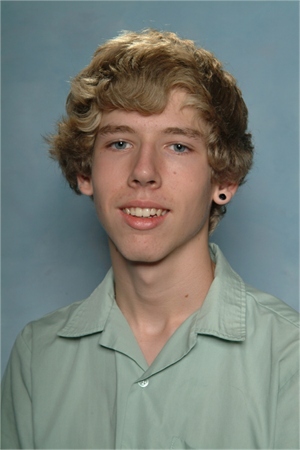 Miss Siobhan Kehoe
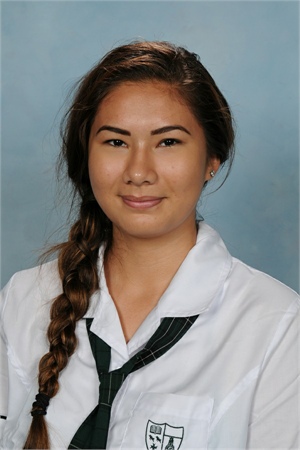 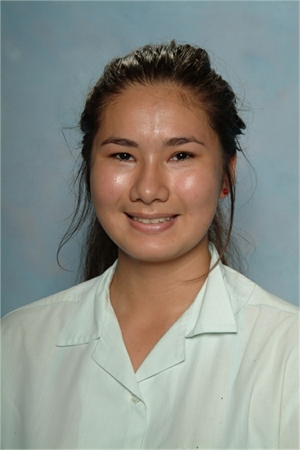 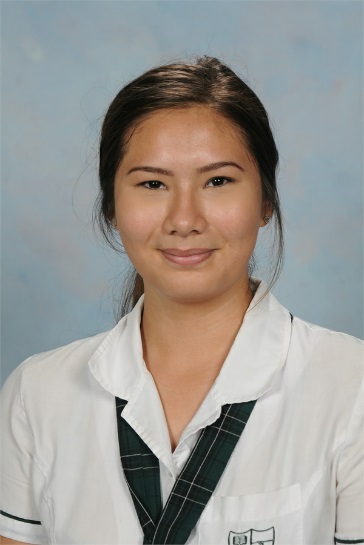 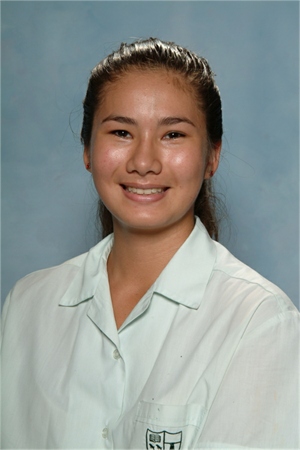 Mr liam landman
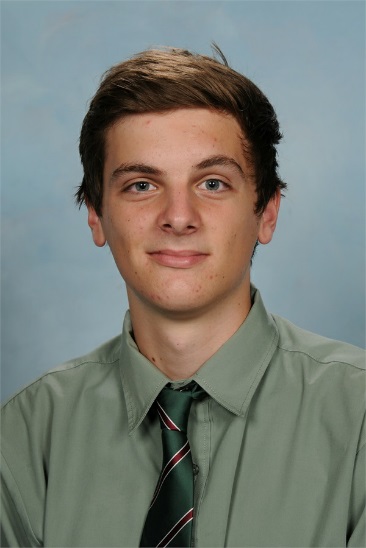 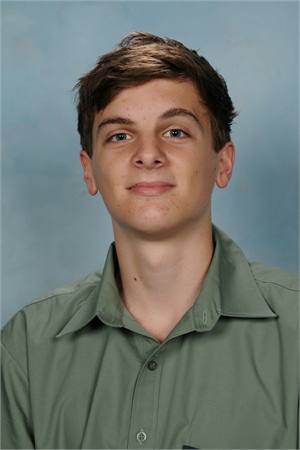 Miss Rebecca shield
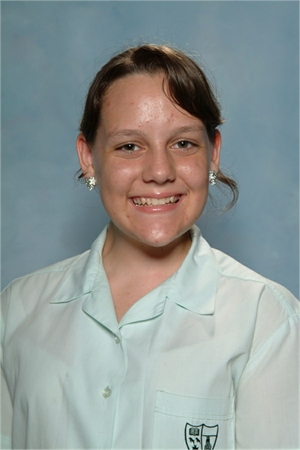 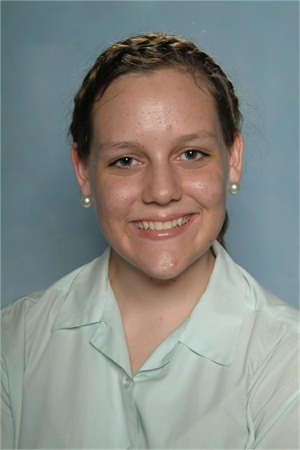 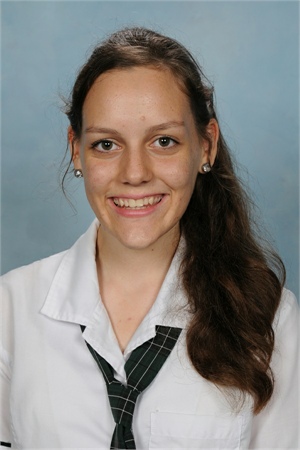 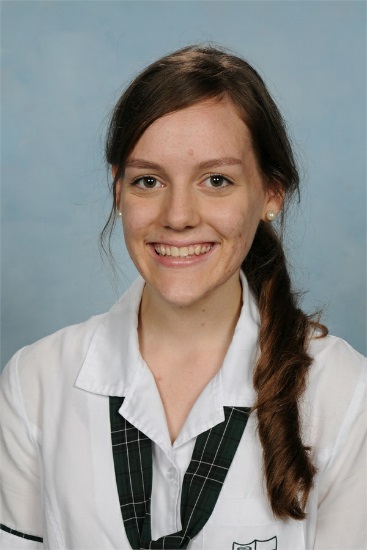 Mr shawn tidswell
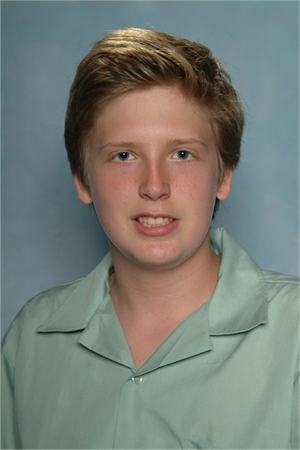 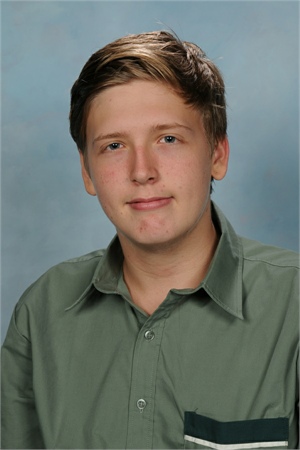 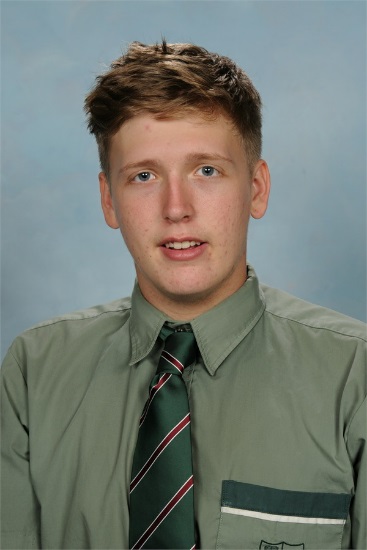 Mr Anthony vincin
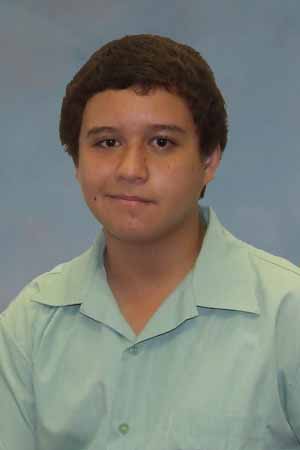 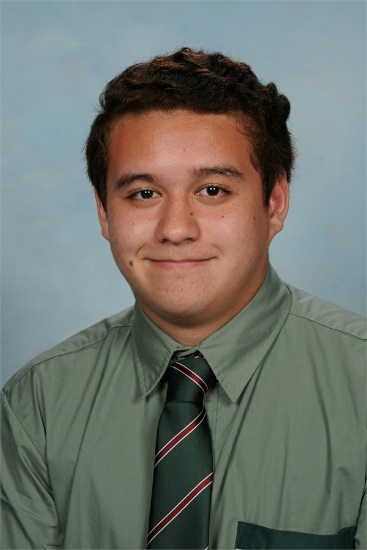 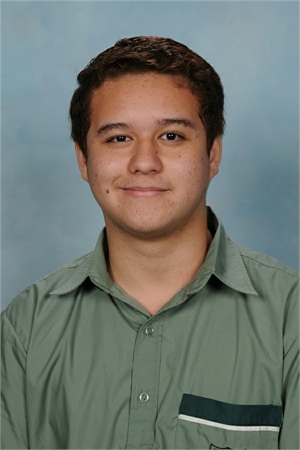 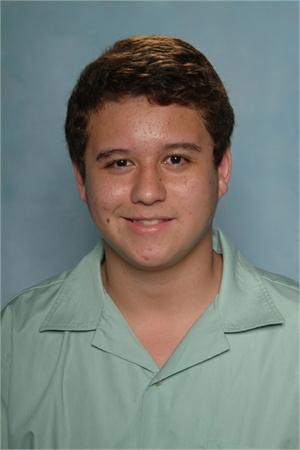 Students we have said farewell to before this year
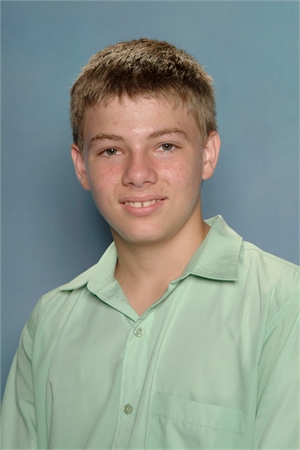 Jayden Aldous
Siainiu Rea
Students we have said farewell to before this year
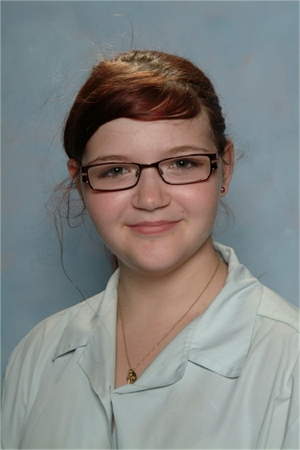 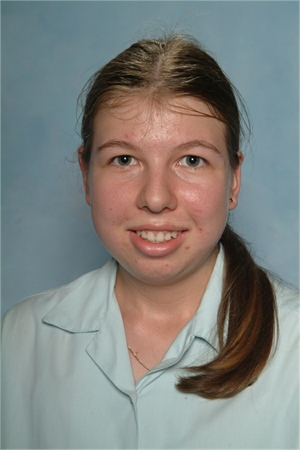 Taylor Ireland
Kasey Gibson
Students we have said farewell to before this year
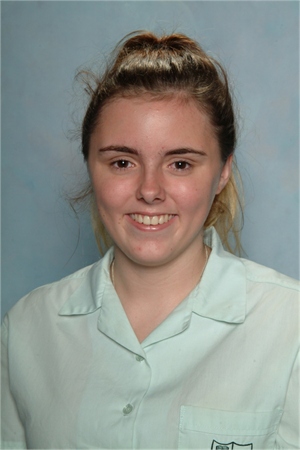 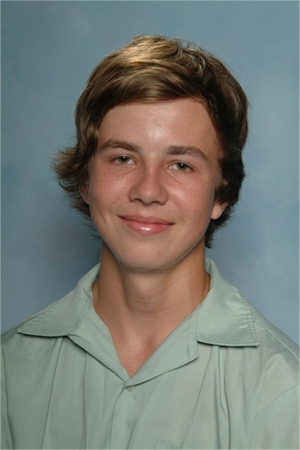 Luke Rendell
Megan Benkler
Students we have said farewell to before this year
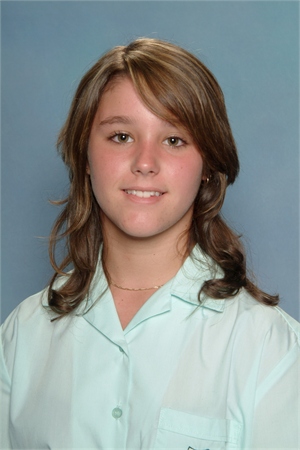 Courtney Bond
Dylan Sparrow
Students we have said farewell to before this year
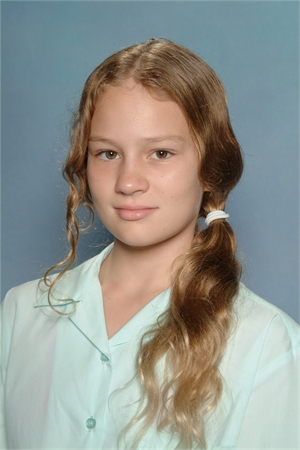 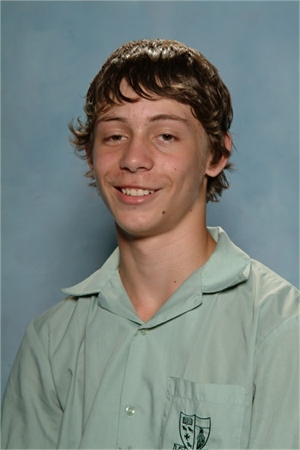 Tani Pennefather
Bronwyn Bradley